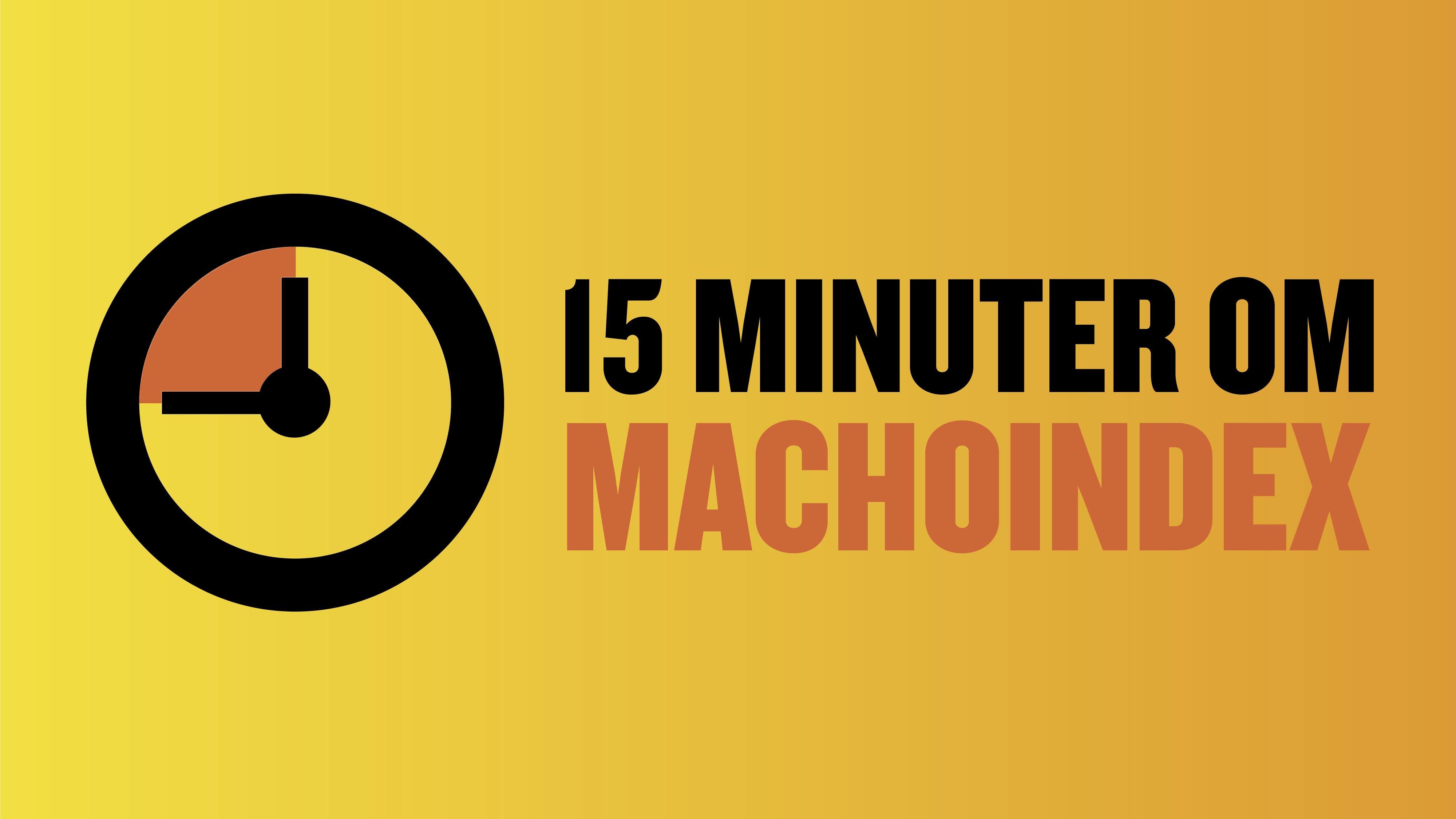 Vad är machoindex?
Verktyg för att mäta machokultur.
Utvecklat 2020 i samarbete med Magnus Johansson, legitimerad psykolog och forskare.
Baserat på 11 frågor besvarade anonymt.
[Speaker Notes: Samhällsbyggnadssektorn är tillsammans med vården Sveriges mest könssegregerade bransch. Hos oss är bara knappt 2 % av de som arbetar på byggena kvinnor. I ledande ställning är bara 13 procent kvinnor. Det här vill vi i Byggcheferna ändra på och därför har vi tagit fram Machoindex. 

Jag heter Anders Hinn och är vice vd i Byggcheferna, en branschförening inom fackförbundet Ledarna.]
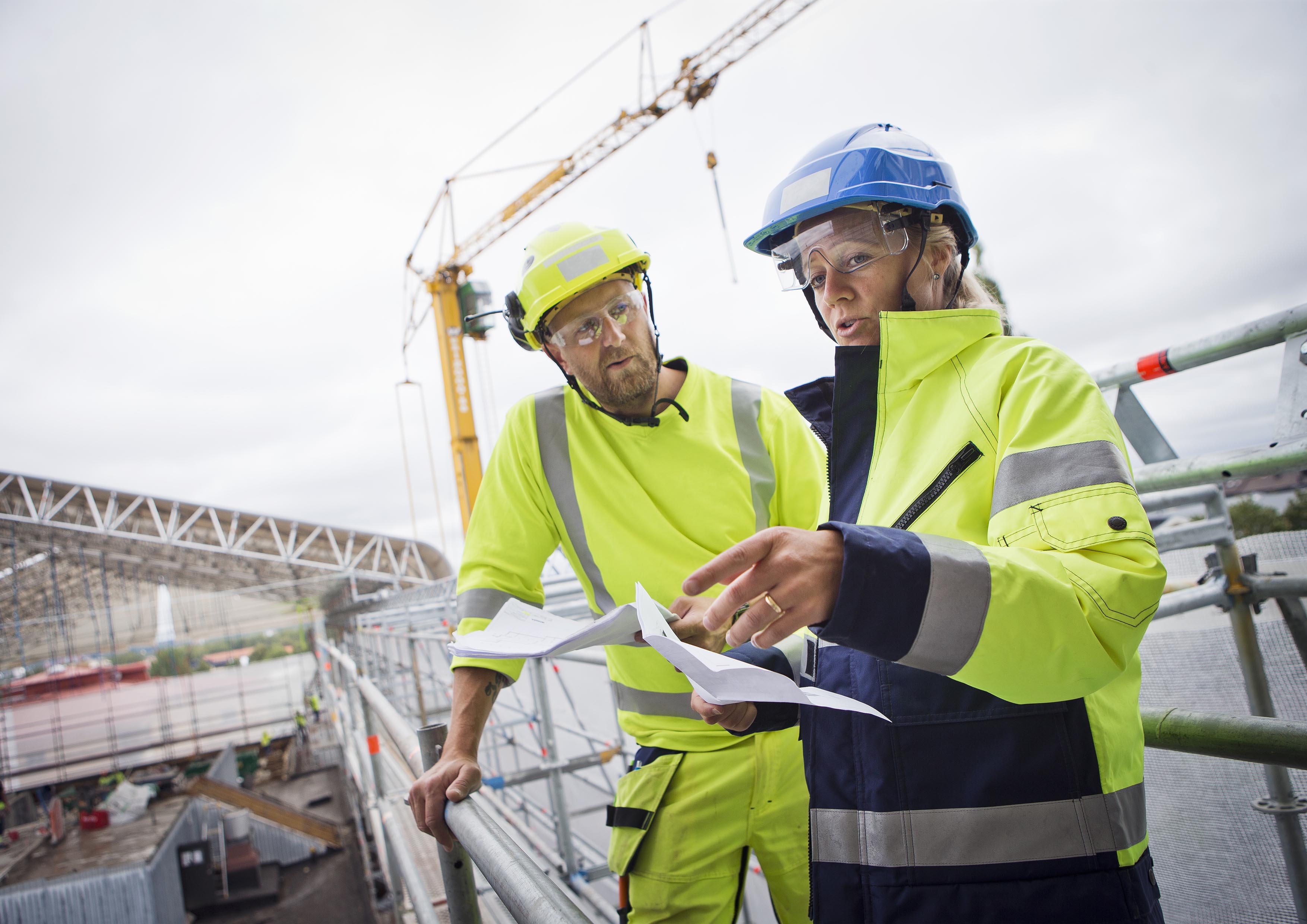 Varför ett index?
Kunna prata om vad machokultur är.
Mäta utveckling över tid. 
Se inom vilka områden förbättringar kan göras.
Erbjuda mätverktyg för social hållbarhet.
[Speaker Notes: Syftet var helt enkelt att få en bättre kunskap om den machokultur vi som chefer i branschen kunde se exempel på varje dag. Vi ville kunna prata med mer kunskap om vad machokultur är och mäta om den ökade eller minskade. 

Vi ville också se vilken typ av machokultur som är vanligast så att vi fick förståelse för var insatser skulle göra störst nytta. Sist men inte minst ville vi underlätta för företagens arbete med social hållbarhet där det kommer allt fler krav på mätbarhet.]
Byggchefernas Machondex 2023
1 880 medlemmar svarade 
Webbenkät hösten 2022
Novus genomförde undersökningen
Tredje mätningen av machokultur med hjälp av Machoindex
Stabilt högt i 3 år
Samma verklighet uppfattas ofta helt olika
exemplet
sammanfattning
Machoindex ligger stabilt högt över 3 år. 
Kvinnor och yngre uppfattar betydligt mer machokultur. 
Diskriminerande skämt fortfarande det största problemet: 7 av 10 vittnar om att det förekommer.
slutsatser
Mer macho än vi har råd med. 
Satsa på de unga männen!
Sättet vi skämtar är en nyckel.
Varför så stora skillnader?
Arbetets karaktär. 
Andelen kvinnor och yngre.
Hur mycket företagen i branschen har arbetat med inkludering och social hållbarhet.
Åtgärder för ledningen
Mät machokulturen kontinuerligt.
Engagera cheferna.
Säkerställ en anonym visselblåsarfunktion.
Rusta cheferna med ett modernt ledarskap.
Machoindex vinner gehör
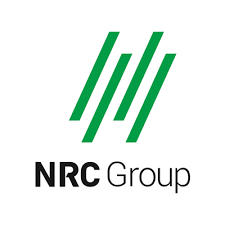 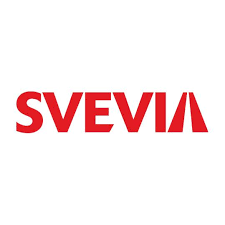 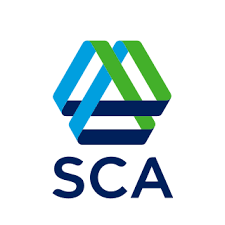 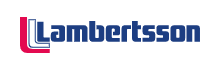 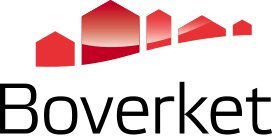 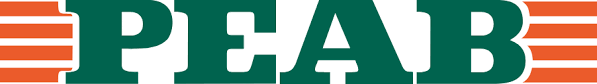 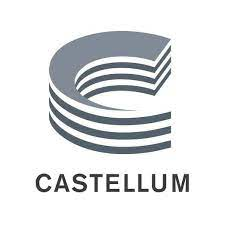 [Speaker Notes: Förra året kan man säga att det lossnade i branschen för Machoindex och vi ser att intresset ökar i takt med att företagen i branschen sluter upp bakom Byggcheferna i vår uppfattning att det är machokulturen som skapar många av de utmaningar som finns, inte bara att utjämna den mycket skeva könsfördelningen, utan också att få bort höga skadetal, dödsolyckor och korruption. 

Statliga väg- och anläggningsföretaget Svevia blev först ut med att använda Machoindex i sin organisation med 2 000 anställda. De har hittills mätt två gånger och ser det som en del av sitt fortsatta hållbarhetsarbete. 

I höstas presenterade Upphandlingsmyndigheten ett webbaserat stöd för ökad social hållbarhet i offentlig upphandling där Machoindex lyfts fram som ett verktyg. Här finns även Boverket med i uppdraget från regeringen på detta område. 

Vår senaste information är att Peab-koncernen ligger i startgroparna. Flera av deras ledningsgrupper har testat Machoindex och dotterbolaget Lambertsson har kommit längst. 

Till höger ser vi några företag som visat intresse för Machoindex genom kontakter med oss i Byggcheferna.]
machouppropet
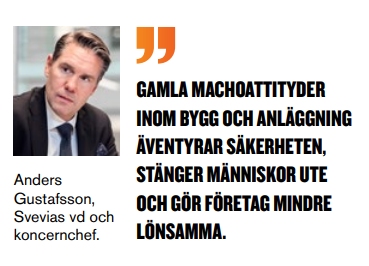 Åtgärder för chefen
Sätt spelreglerna tillsammans!
Ta de första tecknen på dålig jargong och beteende på allvar.
Lär er skämta så alla kan skratta.
Stärk den tysta majoriteten. 
Driv projekt lokalt.
machometer
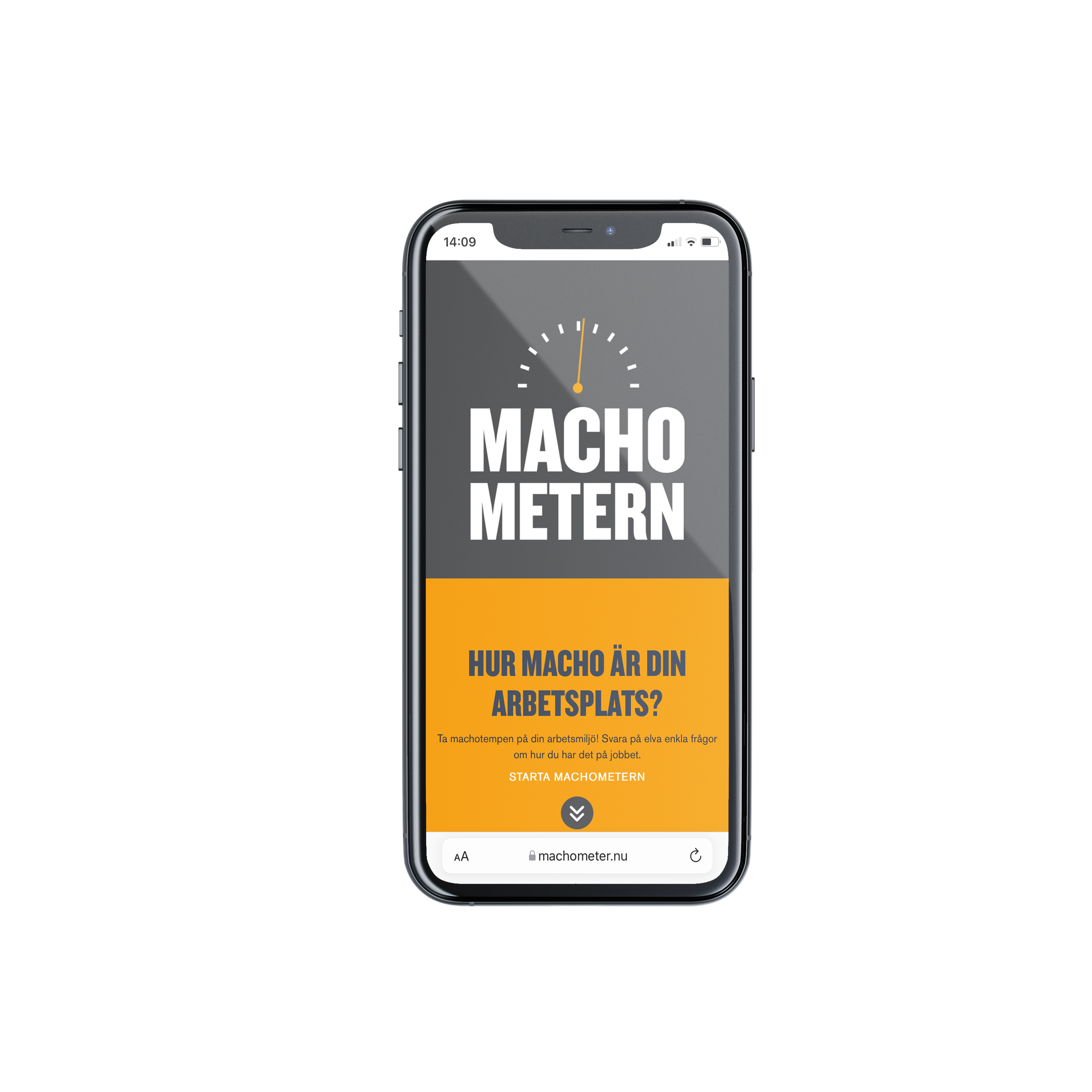 Lekfullt sätt att ta machotempen på den egna arbetsplatsen. 
Kittla nyfikenhet kring machokultur.
Chefer kan dra igång dialog.
www.machometer.nu
Länkar för mer information
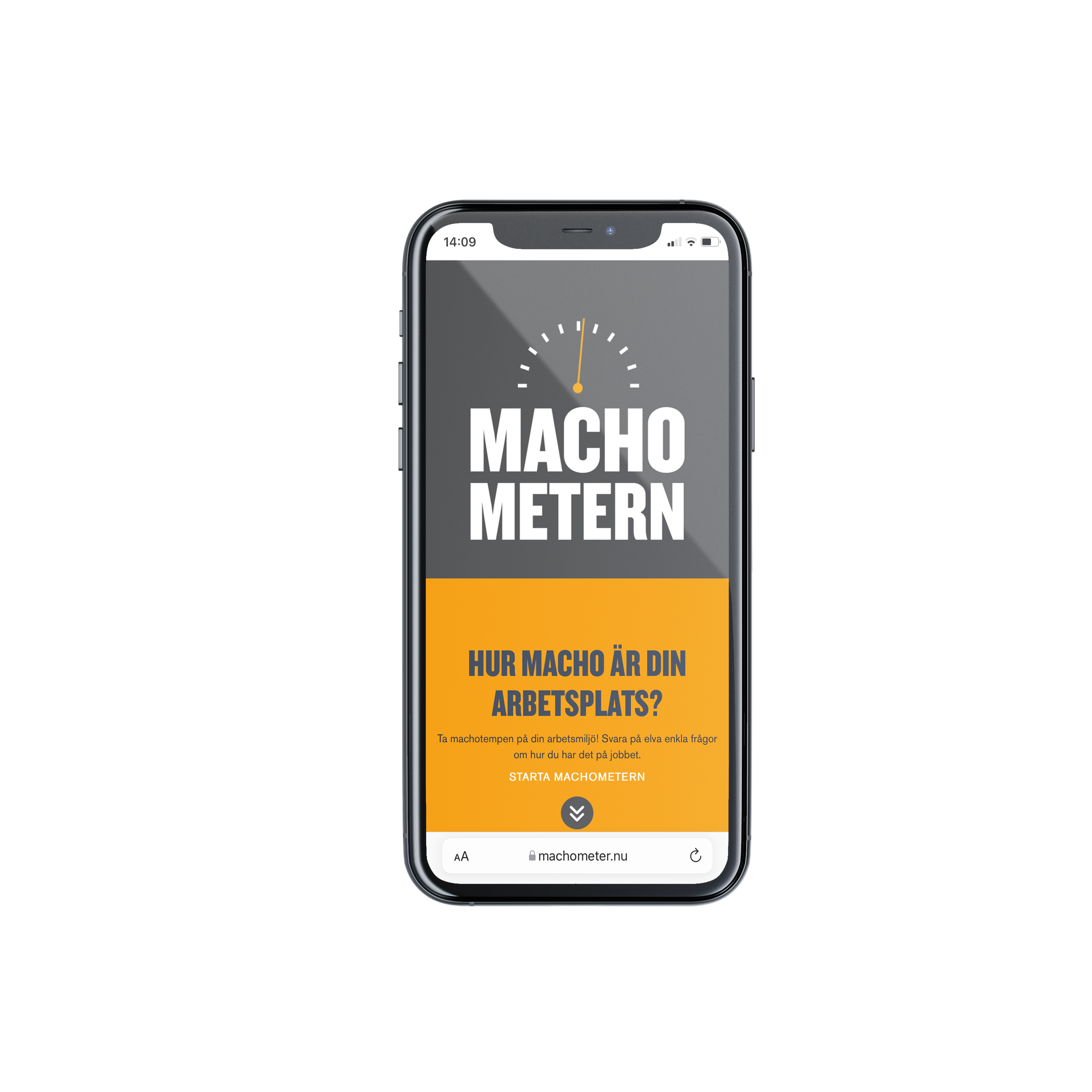 Så gör du ett Machoindex: https://byggcheferna.se/om-oss/machoindex/ 

Machoindex på engelska: https://byggcheferna.se/om-oss/machoindex/the-macho-index/

Machometern, ett lekfullt självtest: www.machometer.nu 

Stoppa Machokulturen, verktyg och inspiration: www.stoppamachokulturen.nu
[Speaker Notes: Den här bilden tänker jag inte att du ska prata om utan bara låta ligga med för den som vill veta mer.]
BYGGCHEFERNA.SE